Our River… 		Our Home…				Our History
A Timeline 
of the History
 of the
 Rio Grande Valley
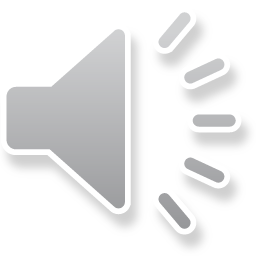 Rio Grande
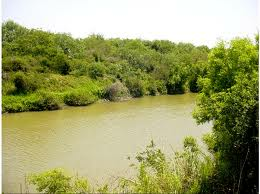 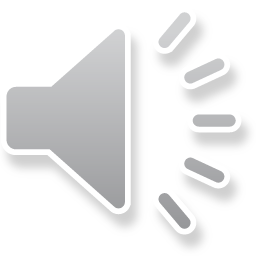 [Speaker Notes: For thousands of years, the water of the Rio Grande has been a source of life for plants, animals, and people.]
Coahuilatecans
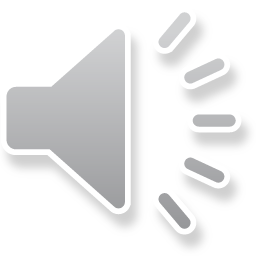 [Speaker Notes: Until about 1750, the people who relied on the water of the Rio Grande were Native Americans like the Coahuilatecans. Then things changed.]
1750 – Rio Grande Valleyis Not Part of U.S.
13 colonies ruled by
   of England

Texas ruled by
    Spain
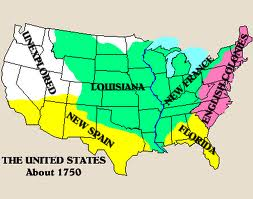 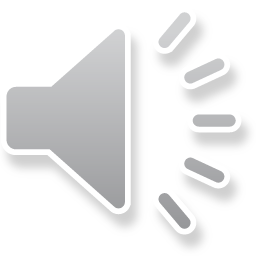 [Speaker Notes: In 1750, the Rio Grande Valley was not a part of the United States. Why is that? Well, one reason is that the United States did not exist as a nation until the Declaration of Independence was signed in 1776. In 1750, the 13 original states were still British colonies which were ruled by the King of England. So what country did the Rio Grnade Valley belong to?]
1750 – Rio Grande Valleyis Not Part of U.S.
13 colonies ruled by
   of England

Texas ruled by
    Spain
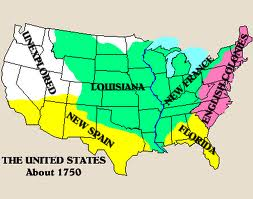 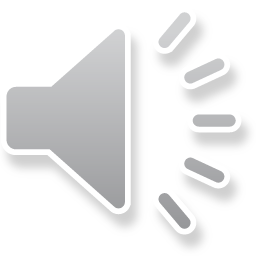 [Speaker Notes: In 1750, the Rio Grande Valley was not a part of the United States. Why is that? Well, one reason is that the United States did not exist as a nation until the Declaration of Independence was signed in 1776. In 1750, the 13 original states were still British colonies which were ruled by the King of England. So what country did the Rio Grnade Valley belong to?]
Rio Grande Valley Belongs to Spain
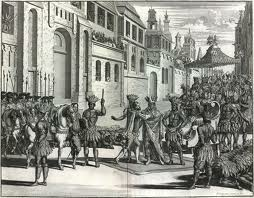 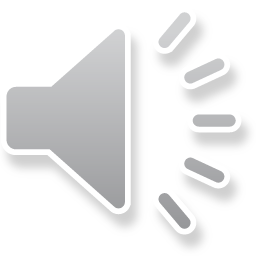 [Speaker Notes: The Rio Grande Valley belonged to Spain. All of the country of Mexico belonged to Spain, too. The Spanish king watned to make sure that Spain’s lands in Noarth America would always belong to Spain. He decided to send settlers to build homes and towns along the Rio Grande. The king selected a strong leader to carry out these plans.]
Spanish Lands in 1750
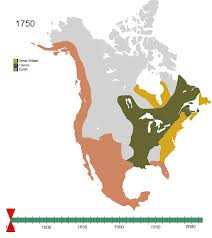 All the land in brown
	belonged to Spain
From Alaska to California
	and across Arizona,
	Colorado, New Mexico,
	Texas, and Florida
All of Mexico and
	Central America
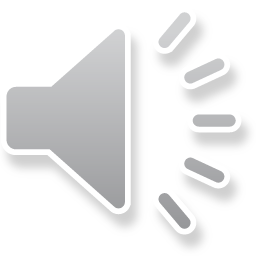 [Speaker Notes: The Rio Grande Valley belonged to Spain. All of the country of Mexico belonged to Spain, too. The Spanish king watned to make sure that Spain’s lands in Noarth America would always belong to Spain. He decided to send settlers to build homes and towns along the Rio Grande. The king selected a strong leader to carry out these plans.]
Rio Grande
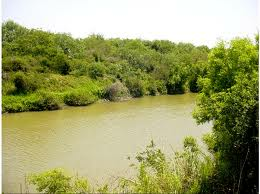 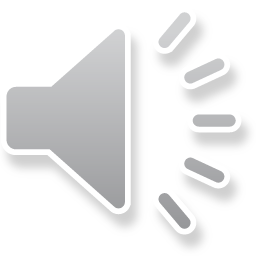 Jose de Escandon
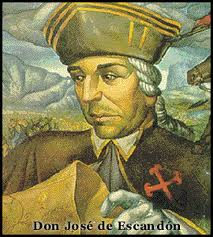 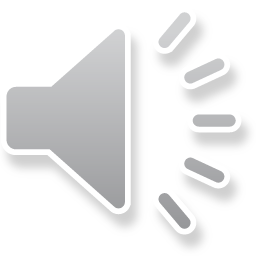 [Speaker Notes: His name was Jose de Escandon. For more than 25 years, Jose de Escandon had worked with Spanish settlers in Mexico. Now, Escandon asked successful farmers and ranchers in northern Mexico to move to land along the Rio Grande. He promised them free land and reduced taxes if they agreed to settle the new frontier.]
500 Families Join Escandon
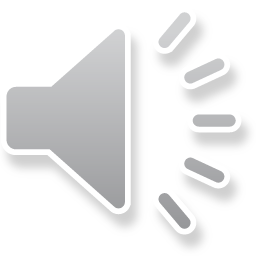 [Speaker Notes: 500 families accepted his offer.]
Surveying Nuevo Santander
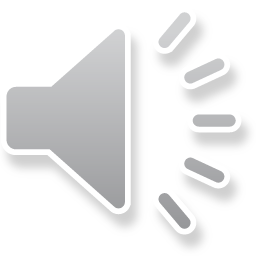 [Speaker Notes: Escandon was a good organizer. He surveyed the land.]
Las Villas Del Norte
Camargo
Reynosa
Mier
Revilla
Laredo
Dolores
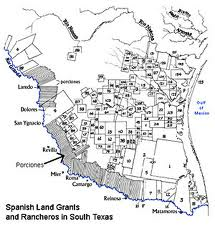 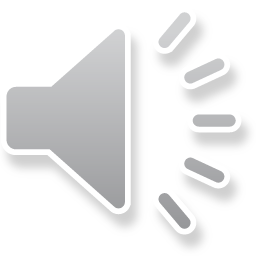 [Speaker Notes: He named the area Nuevo Santander and set up 14 settlements which were called the Villas Del Norte. The villas included: Camargo, Reynosa, Mier, Revilla (now called Guerrero), Laredo, and Dolores. Each villa was led by a capitan who was under the authority of Escandon. One of the settler’s first tasks was to build home called jacales.]
Stone Jacales
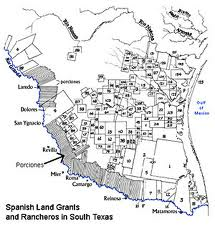 Starr County
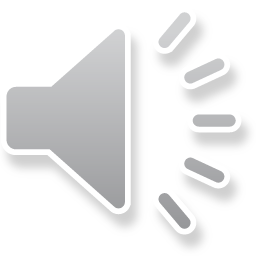 [Speaker Notes: In Starr County, stone was available.]
Jacal – home of settlers
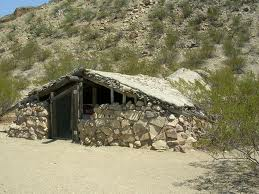 Starr County:
    Rio Grande City
    Roma

Has stone

Stone jacales can
    still be seen
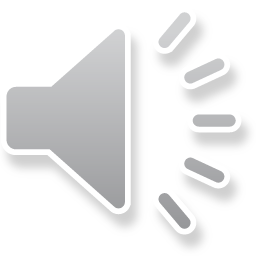 [Speaker Notes: So the settlers made their homes out of stone. Some stone jacales an still be seen today.]
Wood Jacales
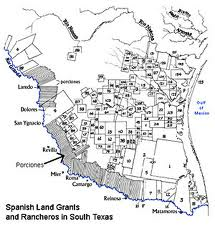 Hidalgo &
Cameron
Counties
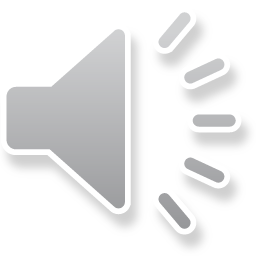 [Speaker Notes: In Hidalgo and Cameron counties, stone was not available.]
Jacal – home of settlers
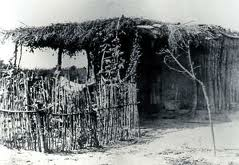 Hidalgo County
    (Mission & McAllen)
    & all the way down to
    Cameron County
    (Brownsville & Rio Hondo)

Do not have stone

Jacales were made of 
    wood and mud
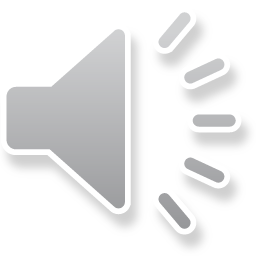 [Speaker Notes: So the jacales were made out of wood and mud. These jacales have decomposed and cannot be seen today.]
Raising Cattle
Cattle:
Meat
Hides
Tallow - candles
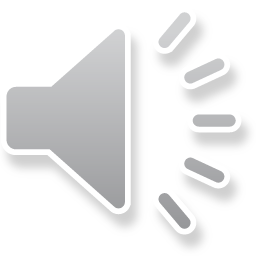 [Speaker Notes: The settlers raised cattle for meat and for their leather hides. They used the fat, called tallow, to make candles.]
Raising Sheep
Sheep:
Meat
Wool
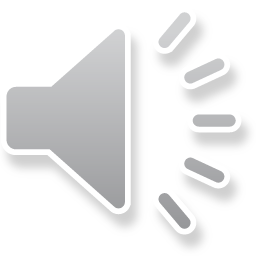 [Speaker Notes: In addition to building their homes, the settler raised sheep for wool and for meat. After a few years, the settlers realized that there was not enough grass to raise sheep. So they stopped raising sheep.]
Raising Crops
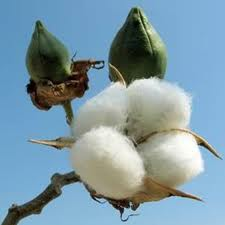 Cotton
Corn
Beans
Squash
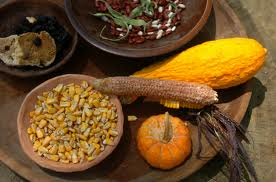 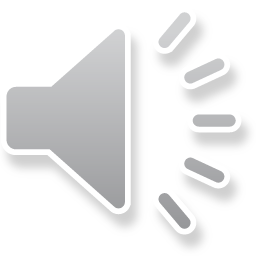 [Speaker Notes: The settlers also planted fields of cotton, corn, beans, and squash.]
Collecting Salt
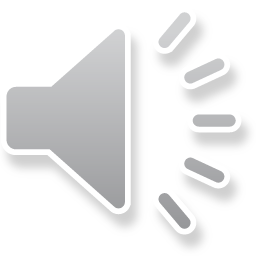 [Speaker Notes: They worked to dig blocks of salt out of the salt lakes in the area.]
Spanish Land Grants (porciones)
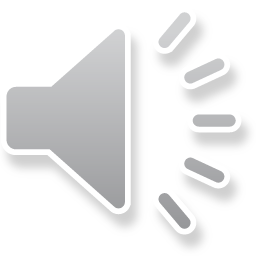 [Speaker Notes: Their hard work paid off, and in about 1760, the settlers celebrated when they received documents for the King of Spain giving them the land they were promised. After the settlers of Nuevo Santander received their porciones of land, they continued to be citizens of Spain for about another 50 years.]
Mexico Wants Independence from Spain
1810
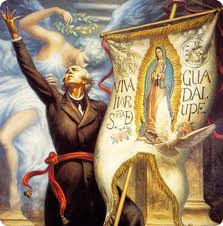 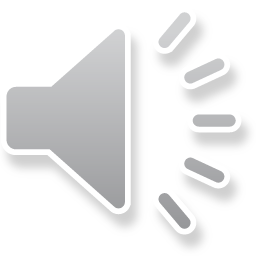 [Speaker Notes: Then, in 1810, Mexico began fighting Spain for independence. In 1821, Mexico won tis independence from Spain. Nuevo Santander was now part of Mexico.]
Mexico Wins Independence from Spain
1821
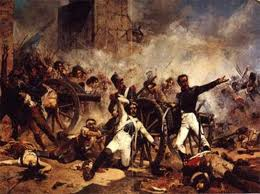 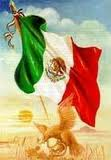 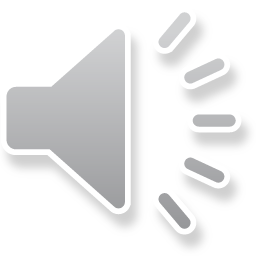 [Speaker Notes: Then, in 1810, Mexico began fighting Spain for independence. In 1821, Mexico won tis independence from Spain. Nuevo Santander was now part of Mexico.]
Texas Now a Part of Mexico
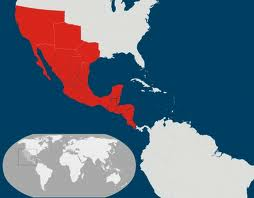 1821

All land
   in red
   belongs
   to Mexico
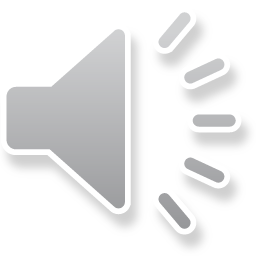 [Speaker Notes: Texas had also been part of Spain. When Mexico won its independence from Spain, Texas became part of Mexico just like Nuevo Santander.]
Texas Wins Independence From Mexico
1836
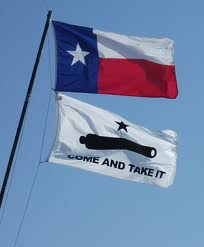 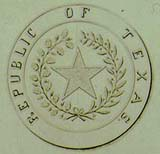 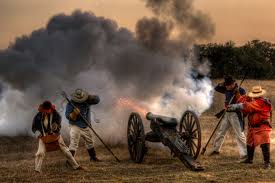 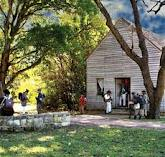 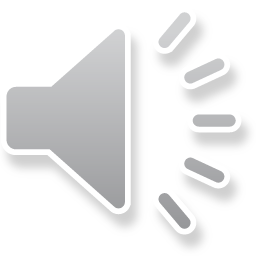 [Speaker Notes: In time, settlers in Texas decided they wanted to be free. They did not want to be ruled by Mexico. On March 2, 1836, Texas declared its independence from Mexico and later won its freedom.]
Texas is a Nation
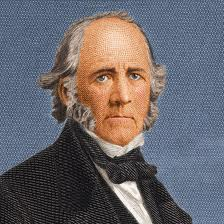 1836
Sam Houston
   First President
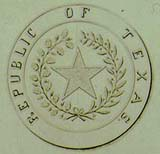 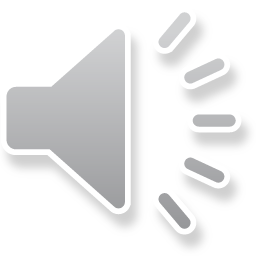 [Speaker Notes: Texas did not belong to Mexico anymore. Texas was now its own country. Its first president was Sam Houston. After a few years, Texans decided they did not want to be a free nation. They wanted to belong to the United States.]
Texas Joins United States
1845
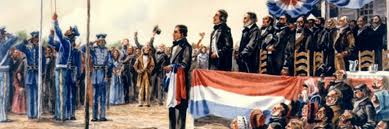 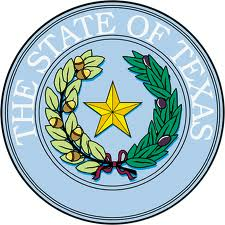 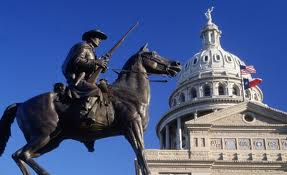 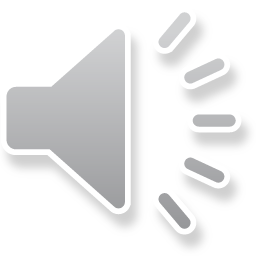 [Speaker Notes: In 1845, Texas became a state in the United States of America.]
Review of Texas History
1700s	Texas is settled by Spain

1821     	Mexico wins independence from Spain

1836		Texas wins independence from Mexico

1845		Texas joins the United States
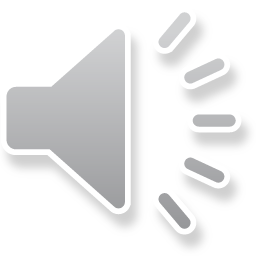 [Speaker Notes: Let’s stop and look back at all the changes that had taken place in the Rio Grande Valley up to this point. First, the Valley belonged to Spain and then Mexico. Later, Texas became an independent country. In 1845, Texas decided to join the United States.]
Video Review: American Geography Close-Ups: Southwestern States
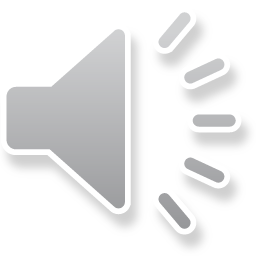 Disputed Land
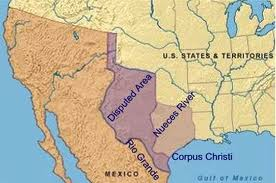 Mexico
Texas
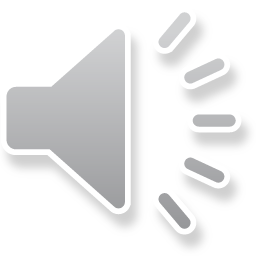 [Speaker Notes: Now, let’s see what happens to the Valley once Texas became a state of the United States. When Texas became a state, the border between Texas and Mesico was NOT the Rio Grande like it is today. Back then, the texas border was at the Nueces River (by present day Corpus Christi). Texas land had ALWAYS ended at th Nueces River. All the maps showed the border was supposed to be at the Nueces River, but some people in the United States did not like that. They wanted more land. They wanted the border between Texas and Mexico to be at the Rio Grande.]
Mexican-American War
1846-1848
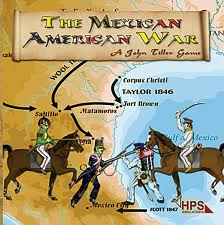 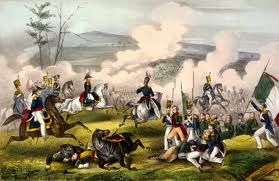 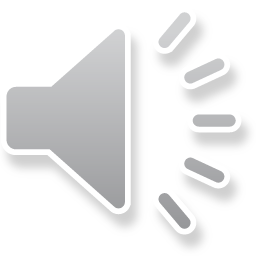 [Speaker Notes: Leaders in the United States decided to fight to get more land from Mexico. In 1846, the Untied Staes declared war on Mexico. They fought for two years. Finally, Mexico surrendered the land north of the Rio Grande, including Texas, the Southwestern United States, and California. The border between the United States and Mexico was now set at the Rio Grande.]
Land Mexico Lost
Mexico lost
    all the land
    in pink and
    light blue
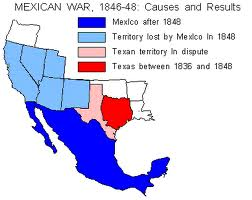 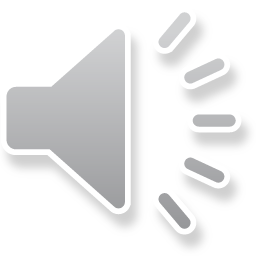 [Speaker Notes: When the U.S.-Mexico border was set at the Rio grande, the villas of Nuevo Santander were split between two countries. The villas south of the river were in Mexico; the villas north of the river were in the United States. Even though many changes had taken place, the people of Nuevo Santander kept busy farming and ranching on their land.]
Video Review: U.S. ExpansionismMexican American War
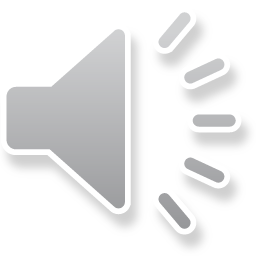 Texas and U.S. after War
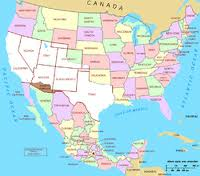 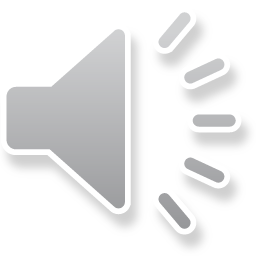 [Speaker Notes: When the U.S.-Mexico border was set at the Rio Grande, the villas of Nuevo Santander were split between two countries. The villas south of the river were in Mexico; the villas north of the river were in the United States. Even though many changes had taken place, the people of Nuevo Santander kept busy farming and ranching on their land.]
Steamboats on Rio Grande
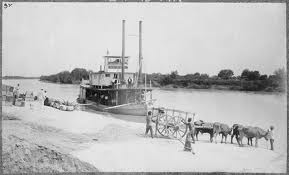 1846-
   1906
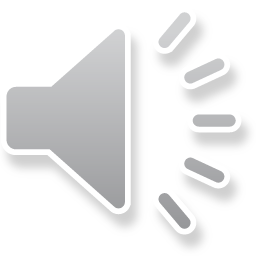 [Speaker Notes: Americans from outside Texas saw the opportunity to make money in South Texas. They moved to our area to start new businesses. For many years, one very successful business was transporting cargo on the river using steamboats.]
Land Agents Buy and Sell Land in Magic Valley
1920
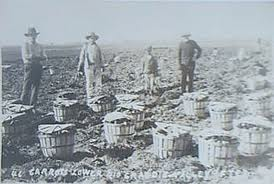 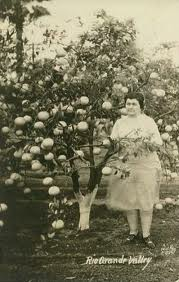 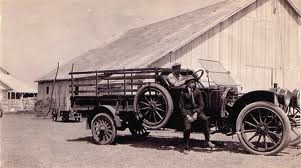 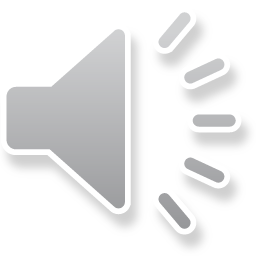 [Speaker Notes: Some businessmen came to buy and sell land. In the 1920s, the businessmen invited American framers to come see the rich farm land. The farmers liked the warm weather. Since there was no snow, crops could be grown all year. They began calling the area by a new name: The Magic Valley.]
Rio Grande Valley
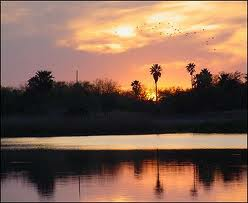 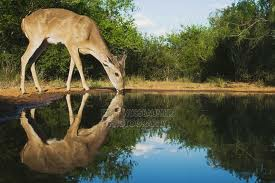 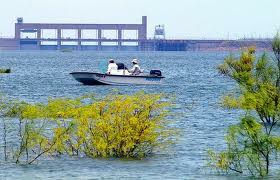 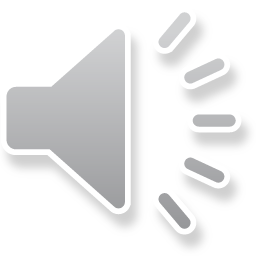 [Speaker Notes: Now, we call our home the Rio Grande Valey. Over the centuries, many changes have come, but one thing remains the same: the river.]
Rio Grande River
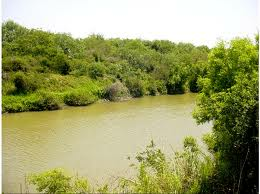 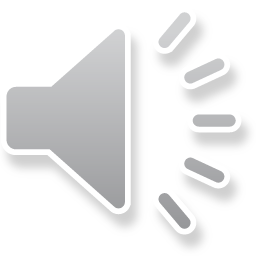 [Speaker Notes: Today, the Rio Grande is still a source of life for plants, animals, and people.]
Credits
Borderlands: the Heritage of the Lower Rio Grande Through the Art of Jose Cisneros, Cisneros, Jose, 1998
American Geography Close-Ups: Southwestern States: Volume 01Ancient Lights,  2006 . Full Video.Discovery Education. Web. 16 March 2013. <http://www.discoveryeducation.com/>.
United States Expansionism 100% Educational Videos,  2001 . Full Video.Discovery Education. Web. 16 March 2013. <http://www.discoveryeducation.com/>.
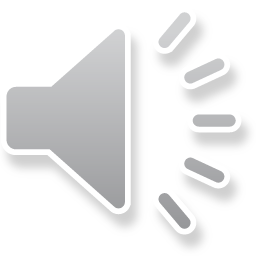